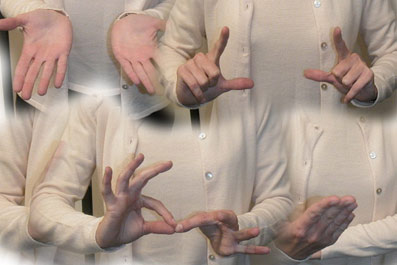 Жизнь глухих и слабослышащих студентов «Западно-Сибирского государственного колледжа»
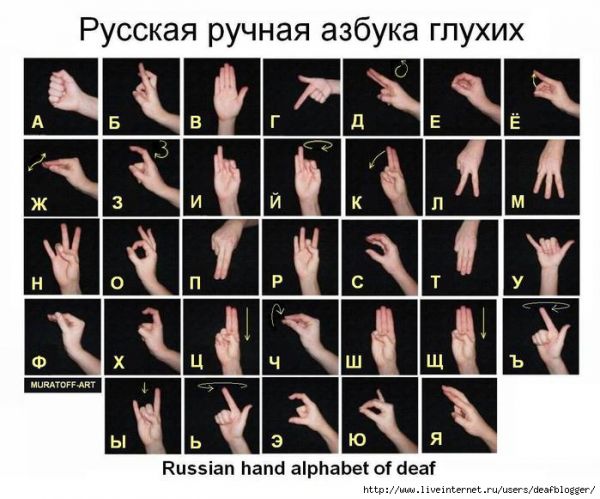 Русская ручная азбука глухих
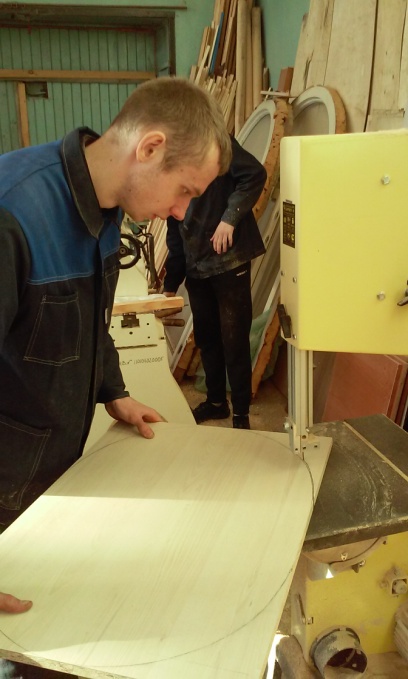 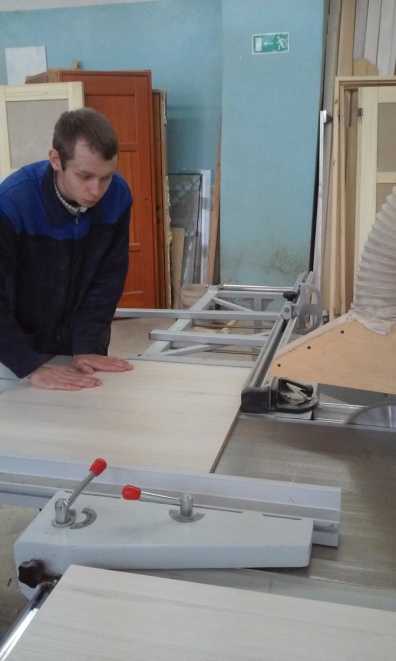 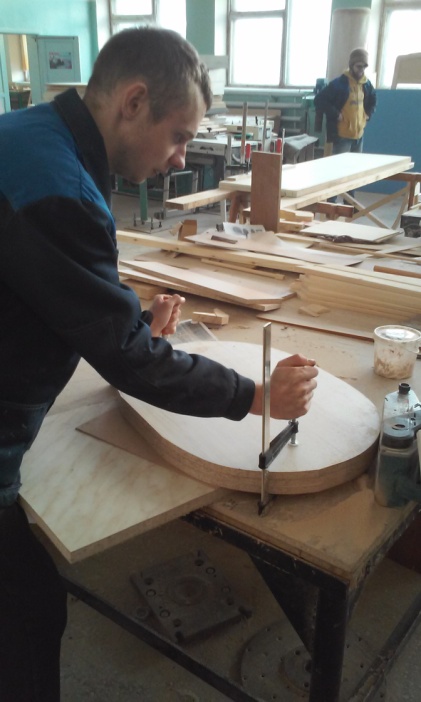 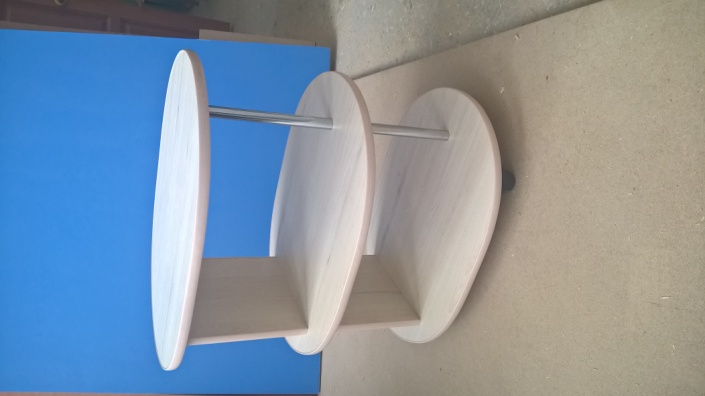 Процесс изготовления столика
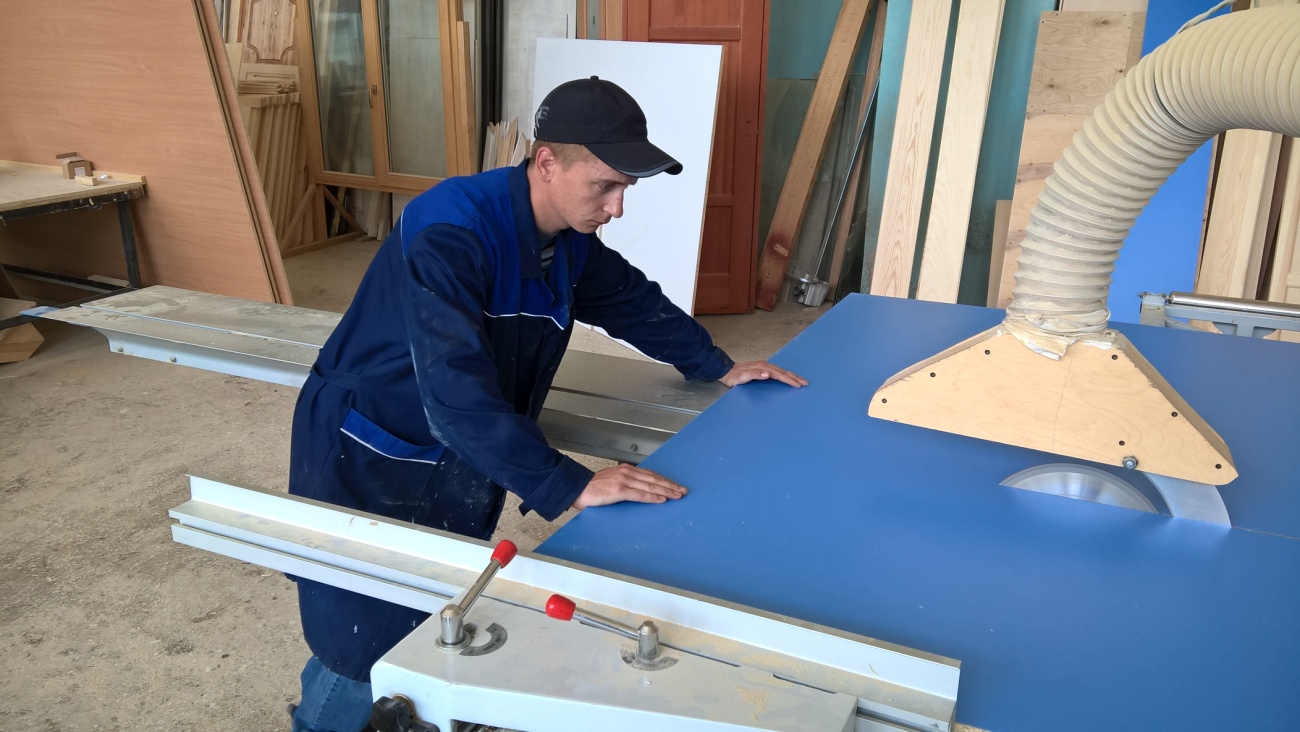 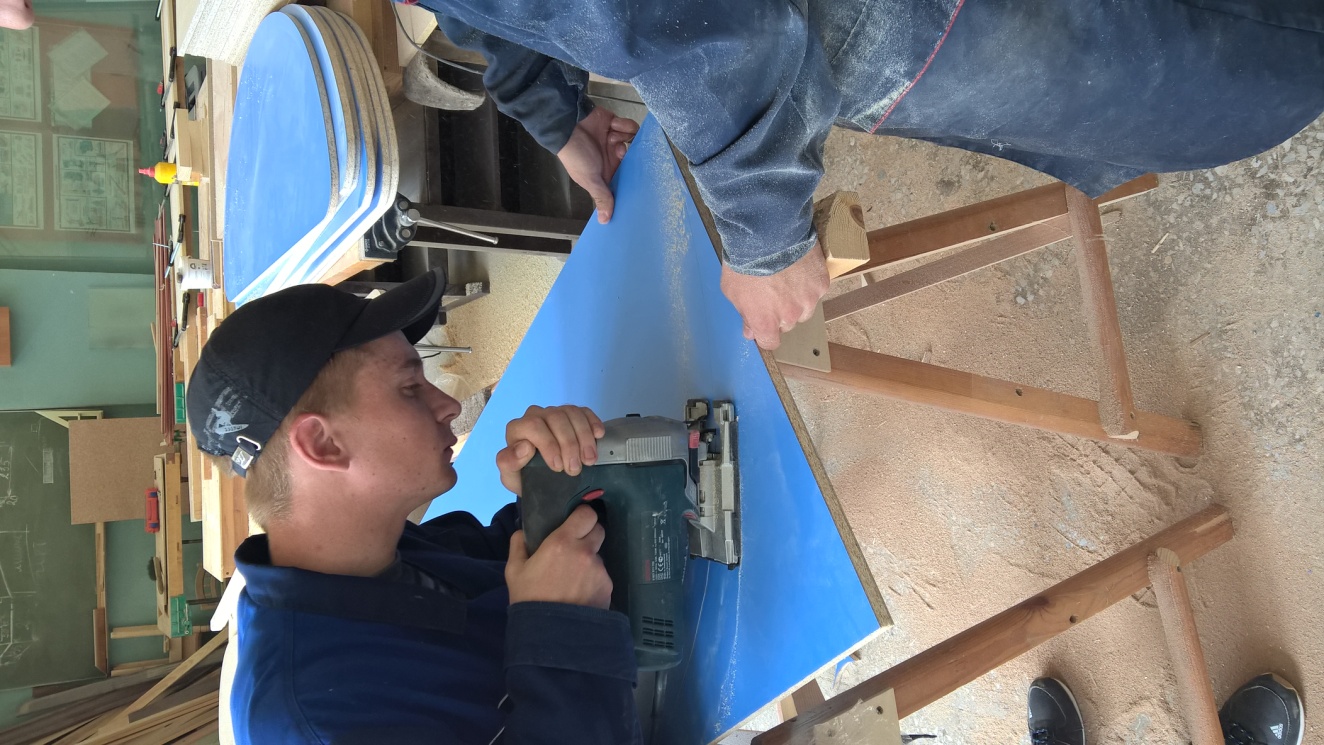 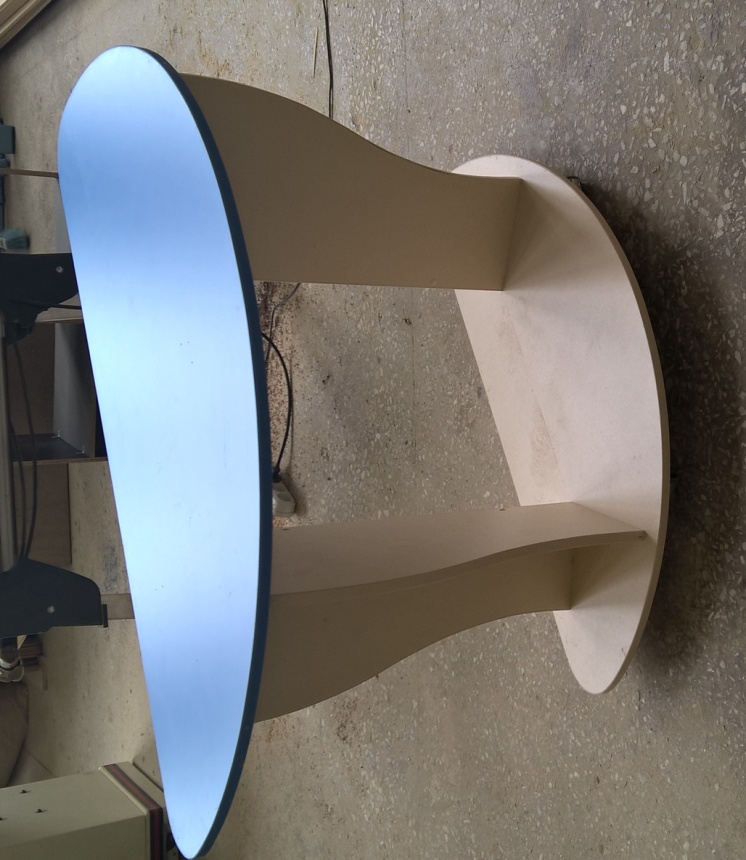 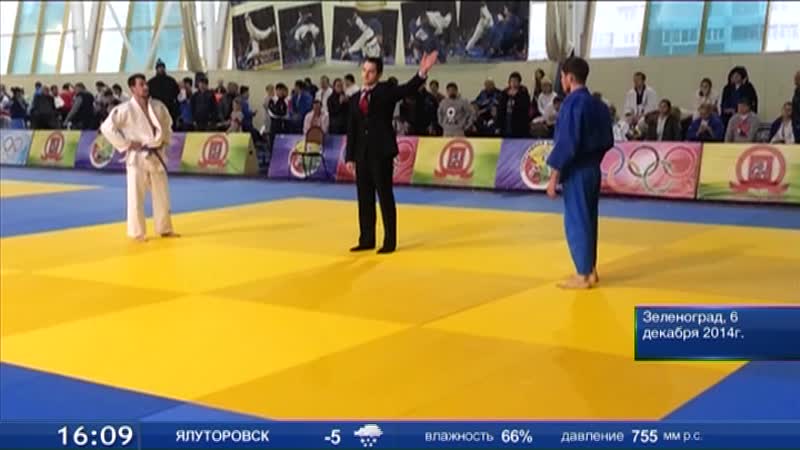 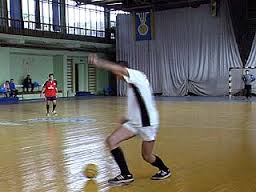 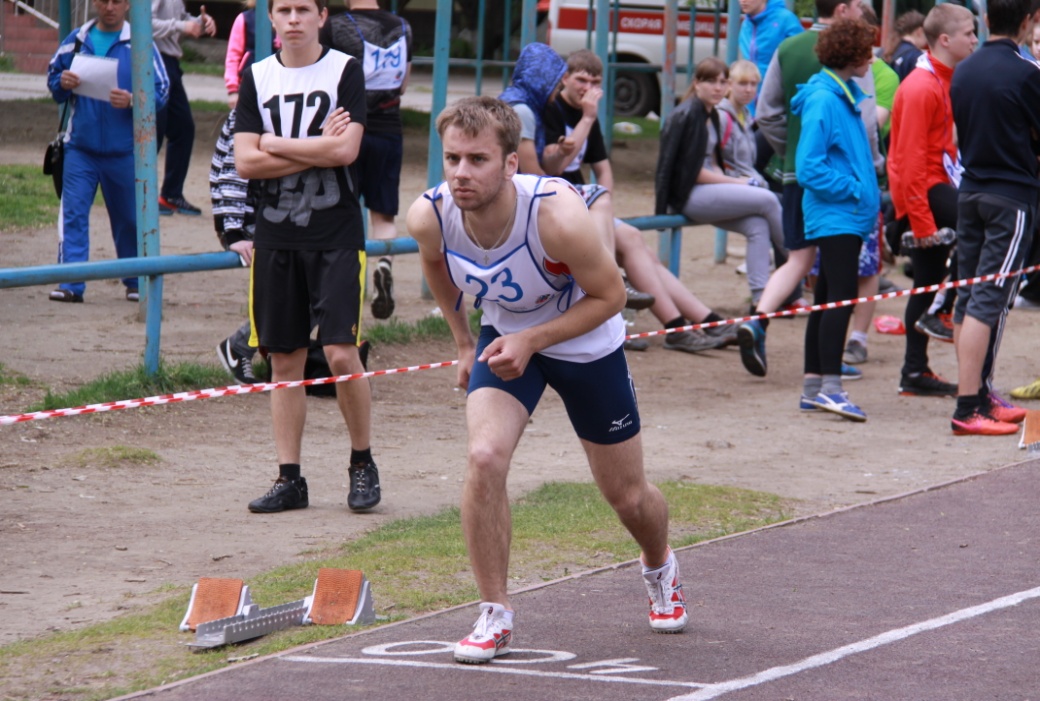 Спортивная жизнь студентов глухих и слабослышащих
Участие в конкурсе WorldSkills
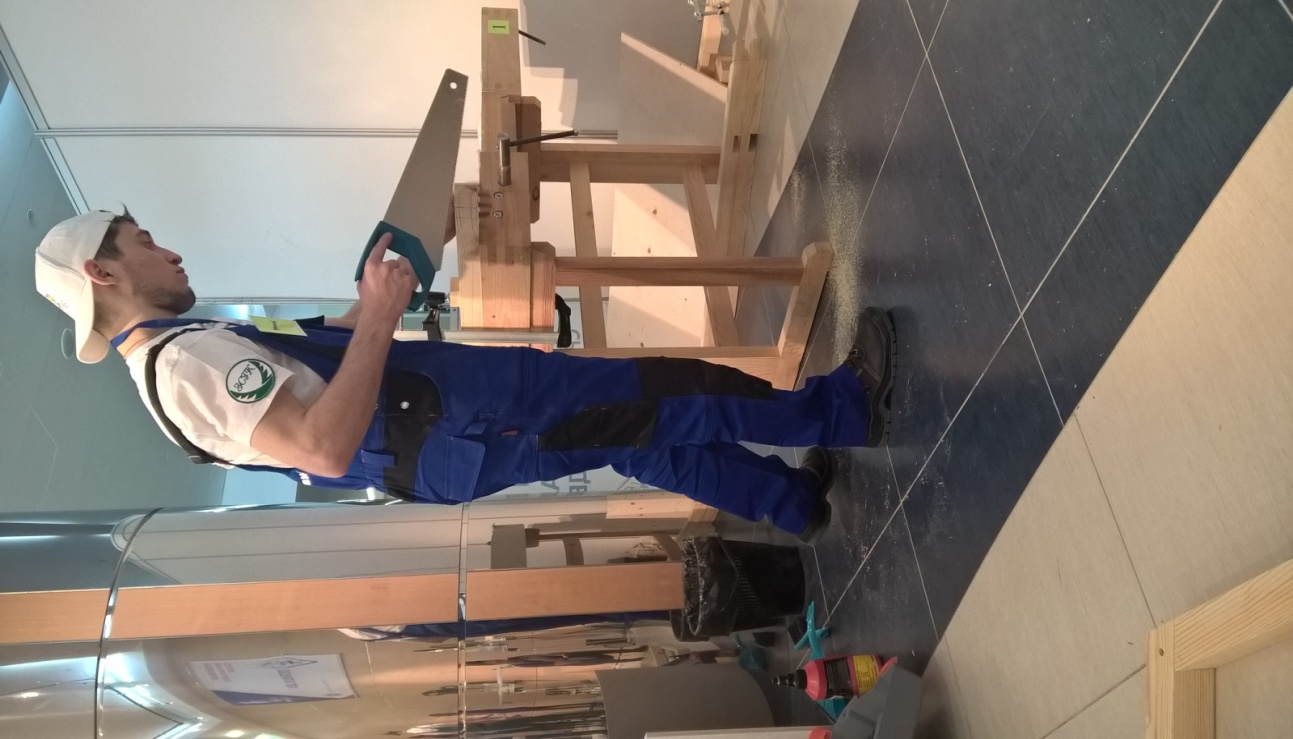 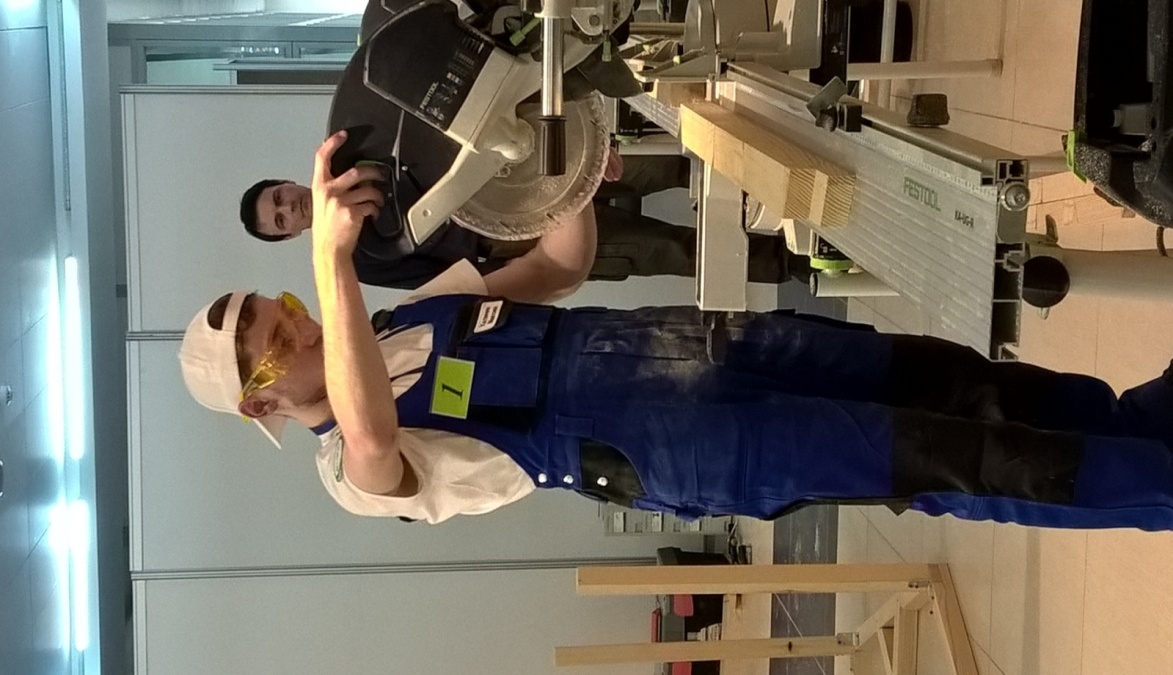 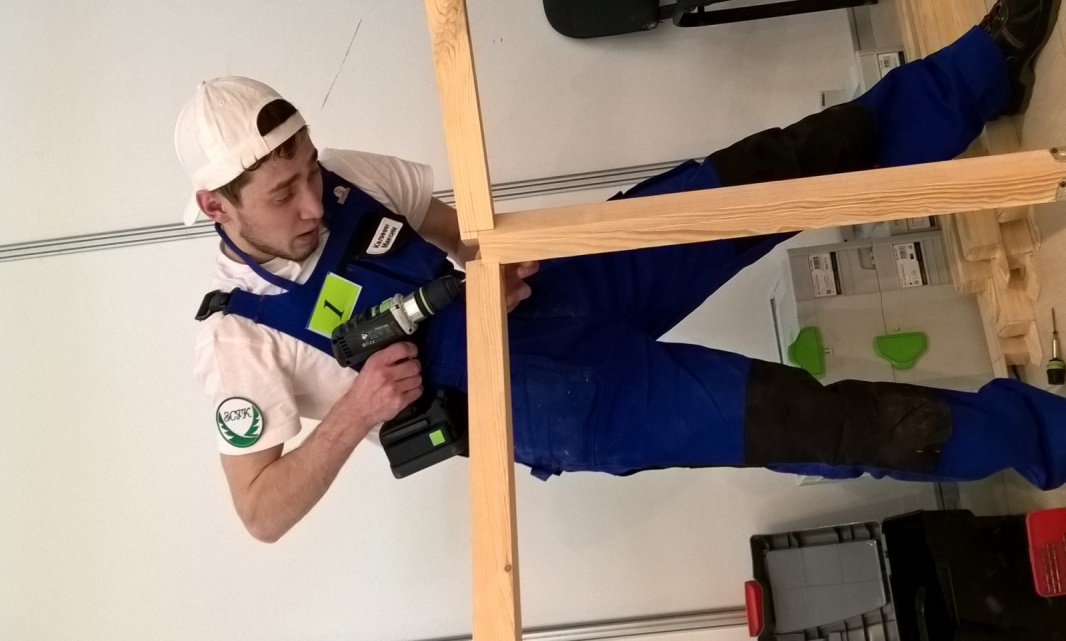 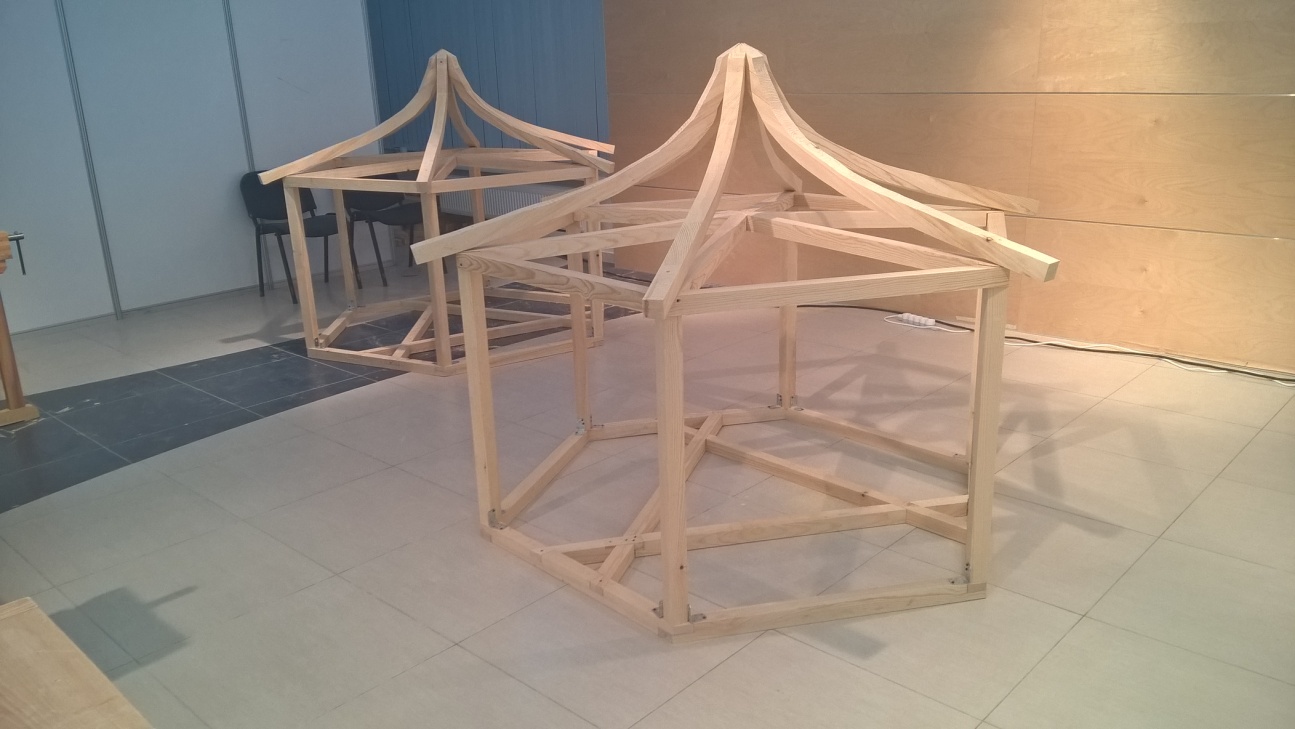 Оценено в
86,44 балов